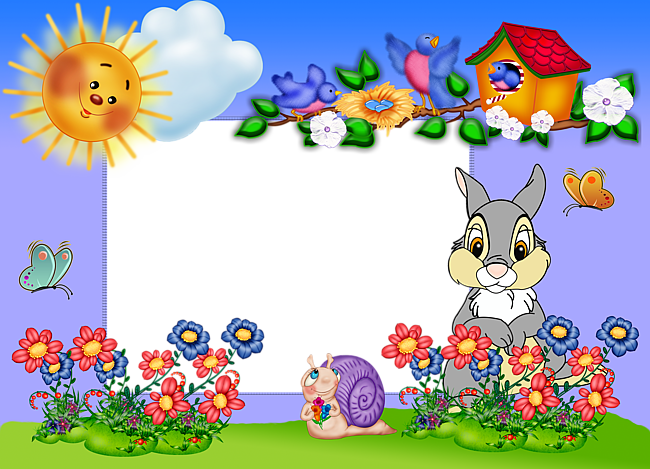 Дифференциация звуков
Р-Рь
Назови слова
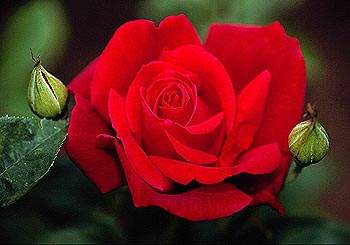 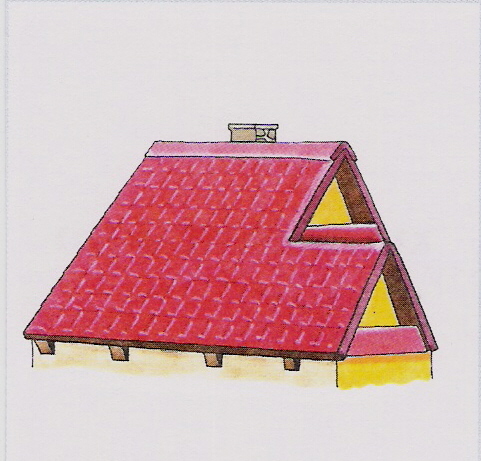 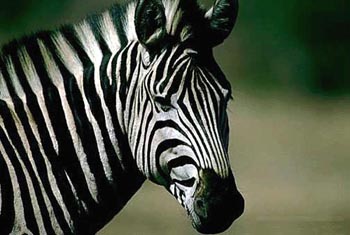 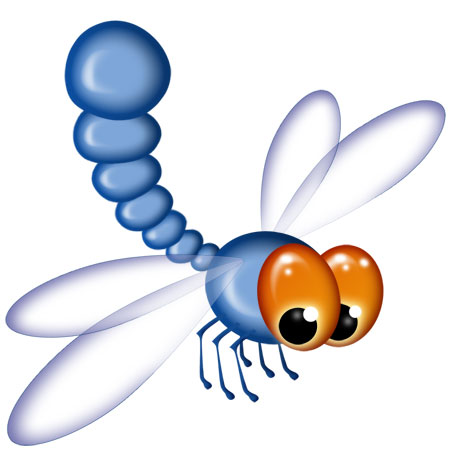 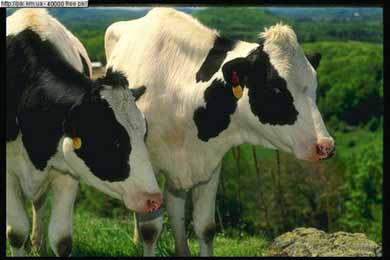 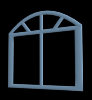 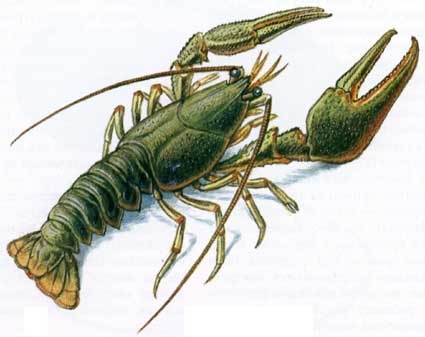 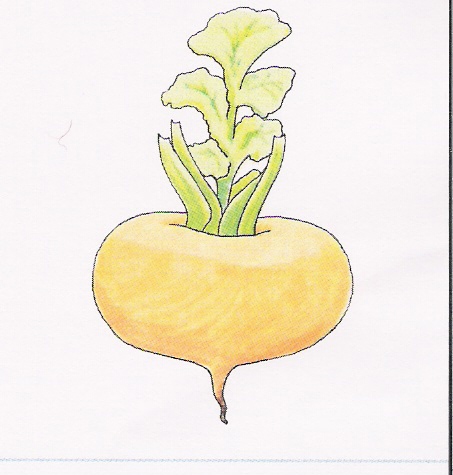 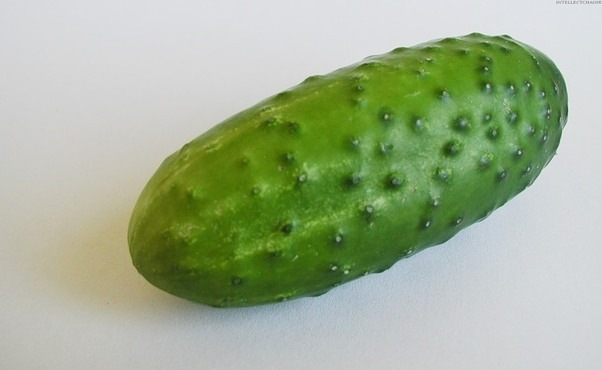 На какой звук начинаются слова
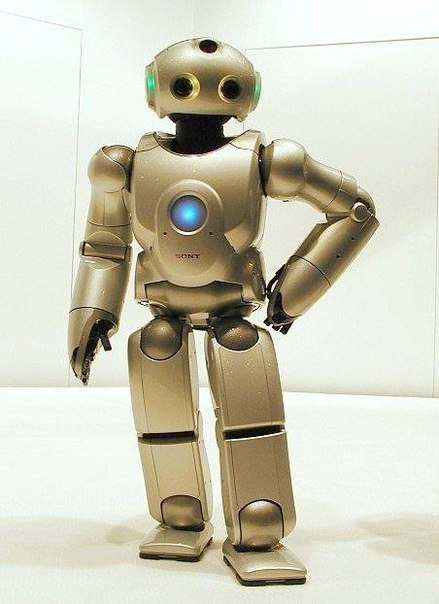 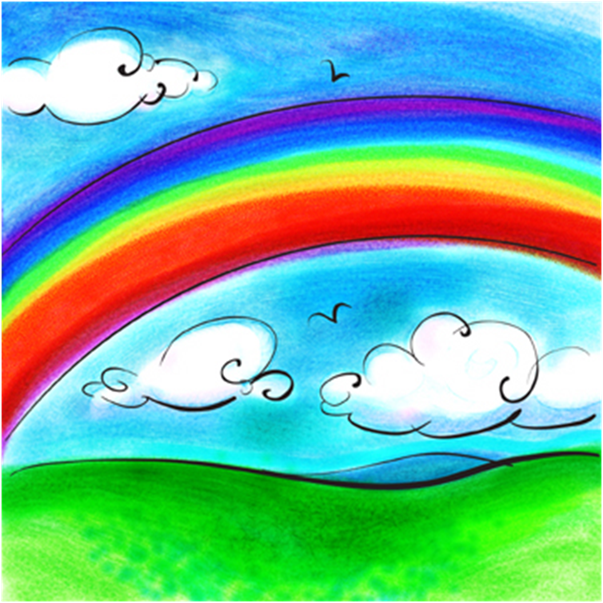 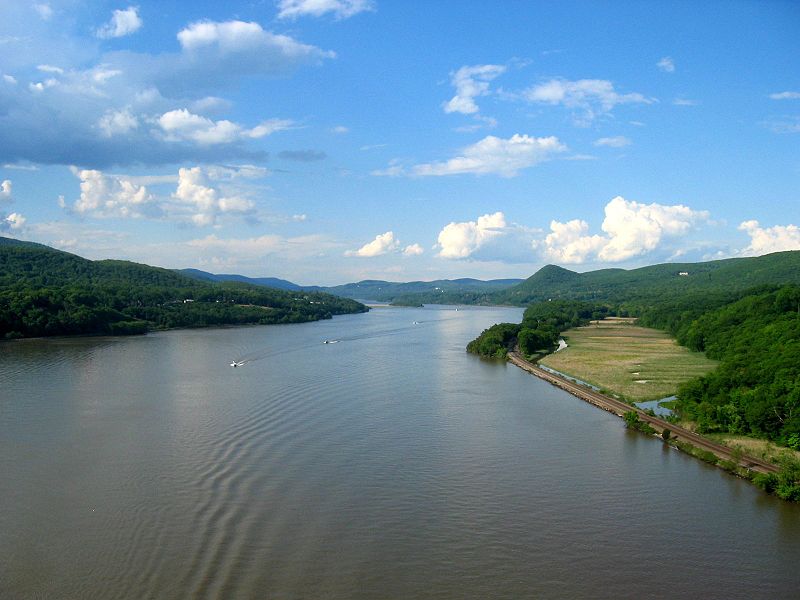 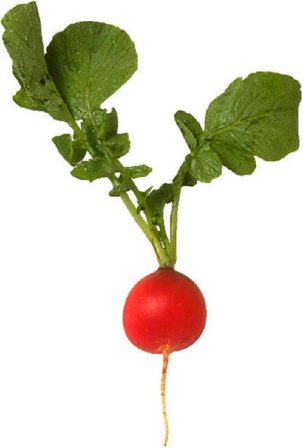 Порычи как тигр
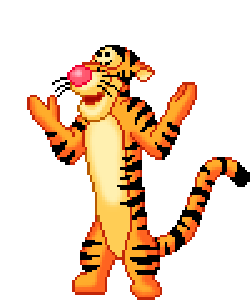 р
р
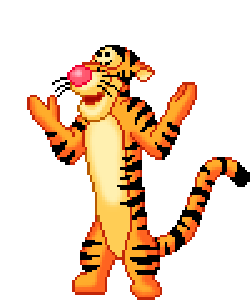 р
р
р
р
р
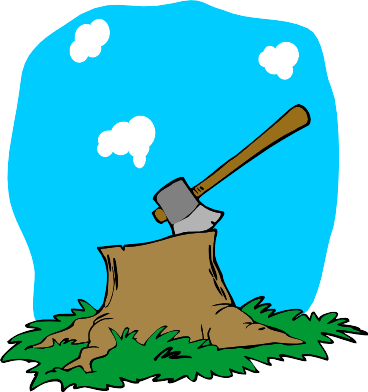 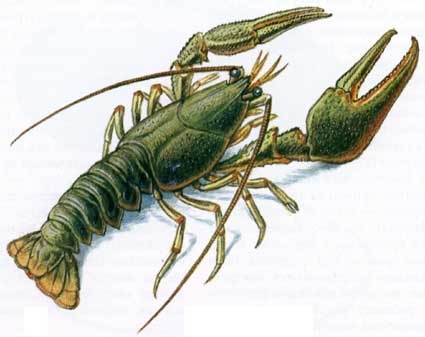 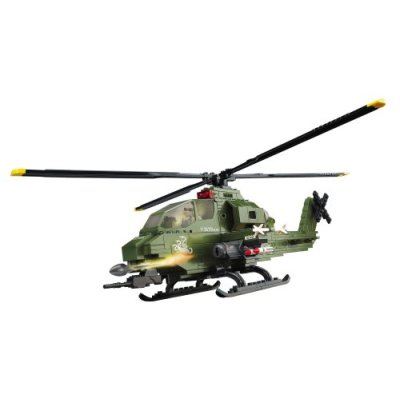 Р
р
р
Сколько в слове звуков, столько и кружочков. Синими кружочки обозначают твердые согласные звуки, а зеленые – мягкие.
Соотнеси картинку и схему.
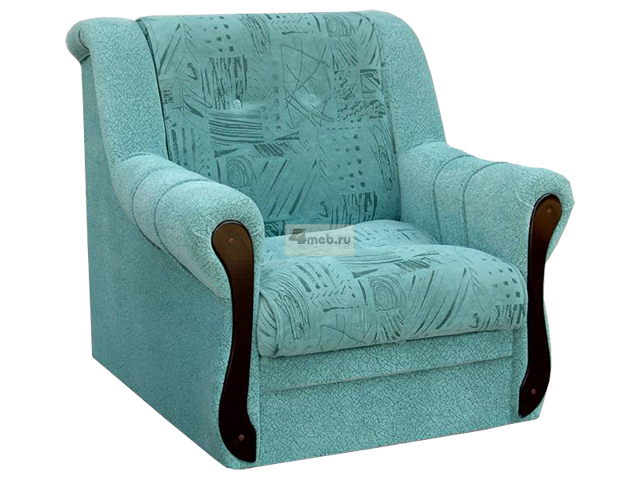 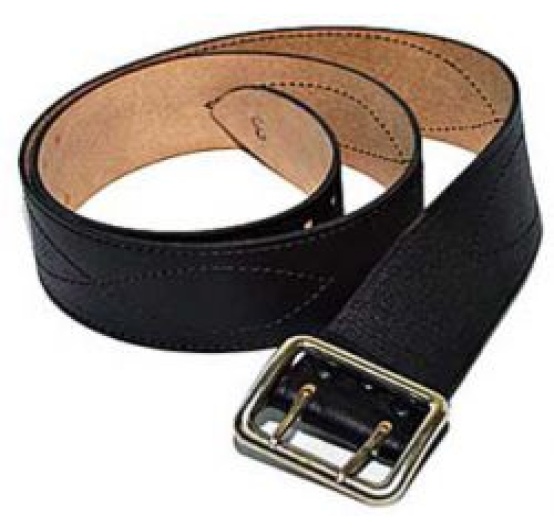 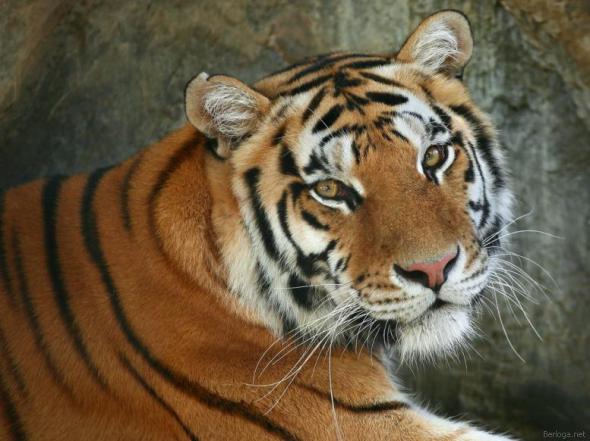 Р
Р
Р
В магазинеБабушка с внучкой пошли в магазин за овощами. Бабушка купила овощи со звуком Р, а внучка со звуком Рь. Посмотри на картинки и скажи, какие овощи купила бабушка, а какие внучка.
моРковь
пеРец
помидоР
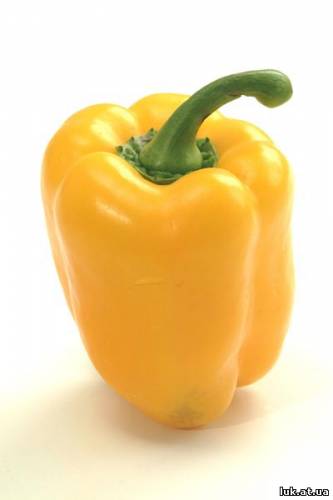 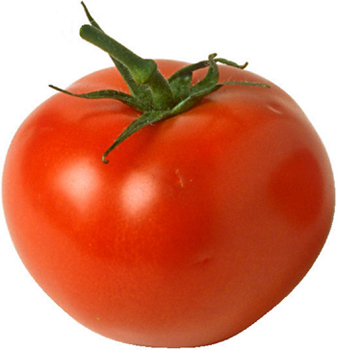 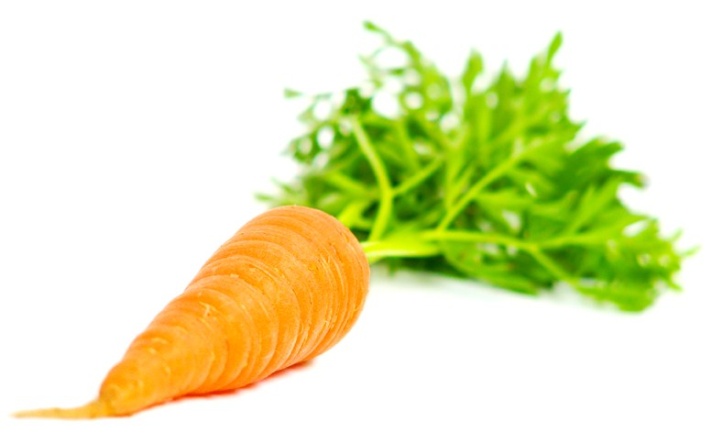 Редиска
огуРец
каРтофель
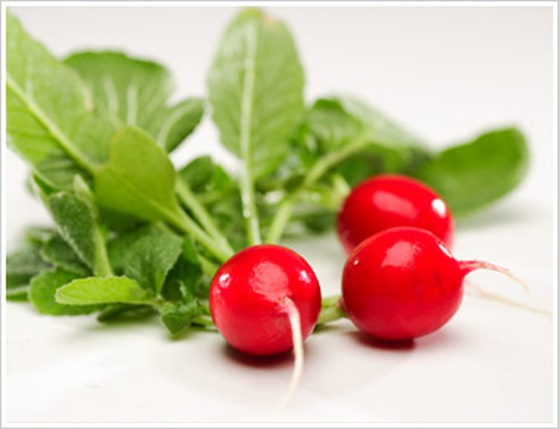 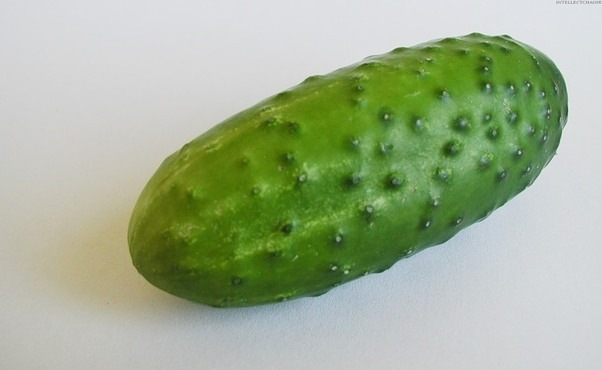 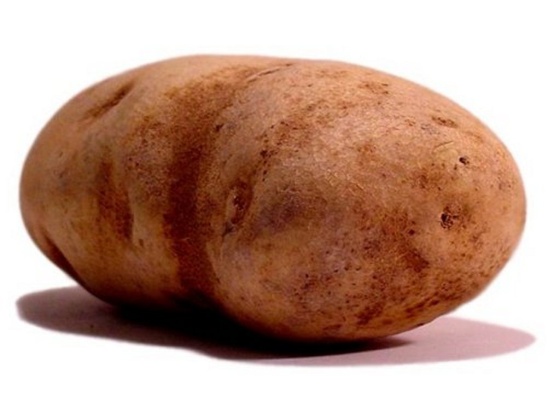 4 – й лишний
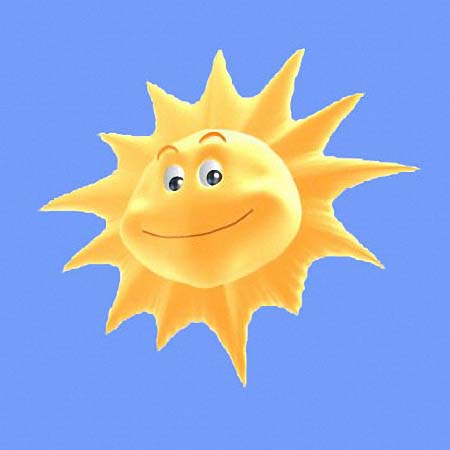 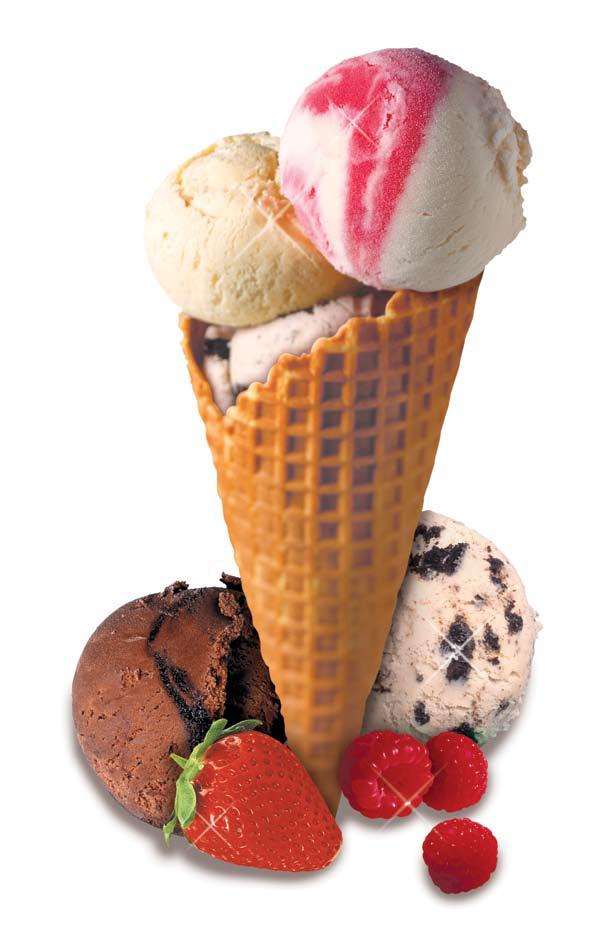 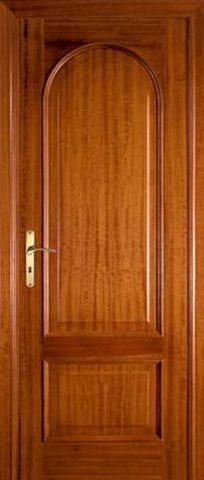 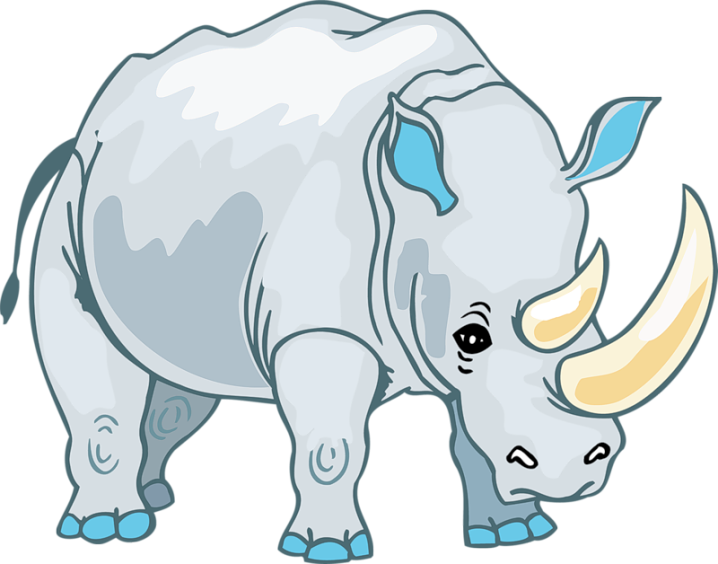